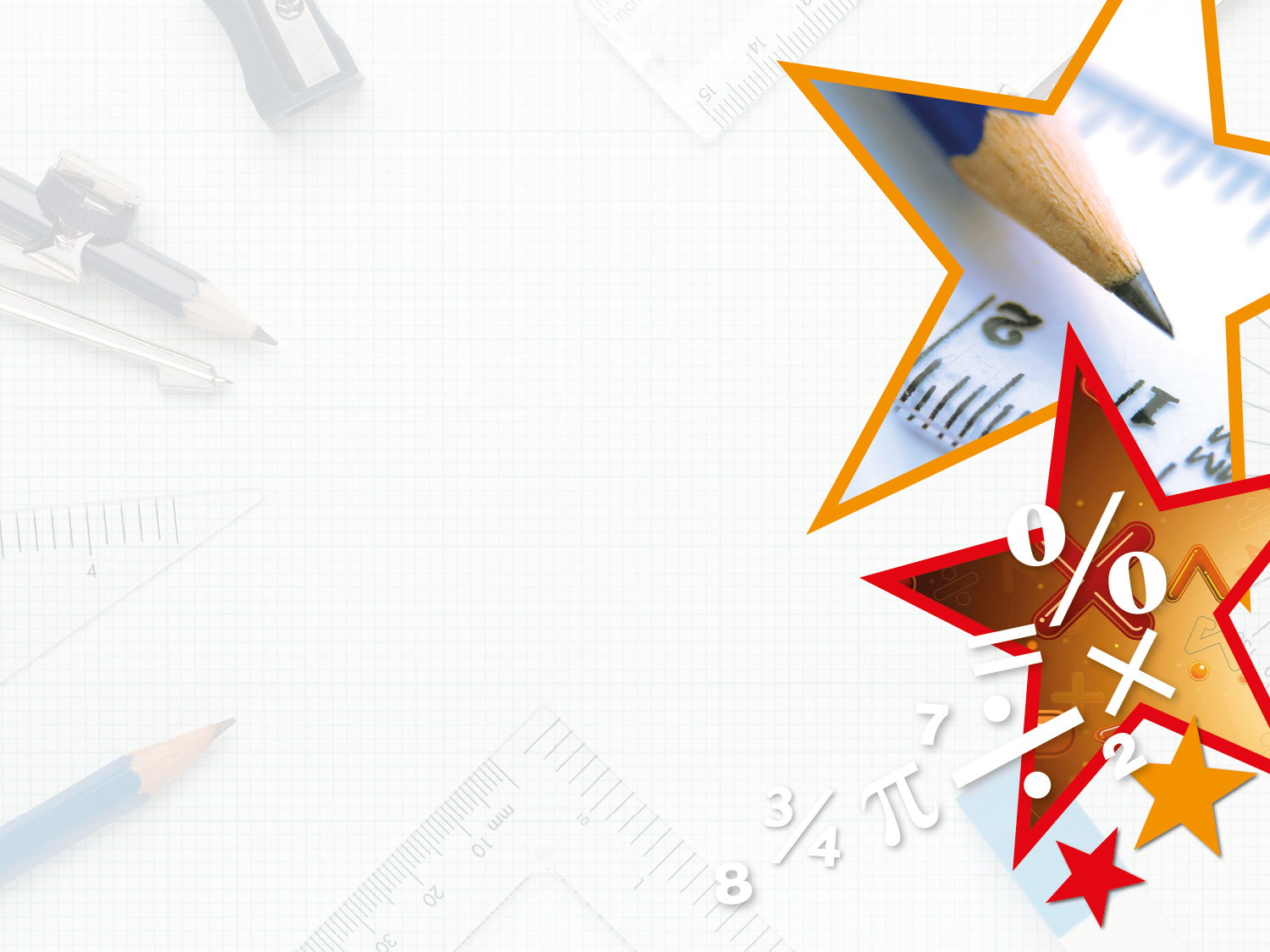 Week 7 Maths Lesson 2Fractions
Counting in tenths
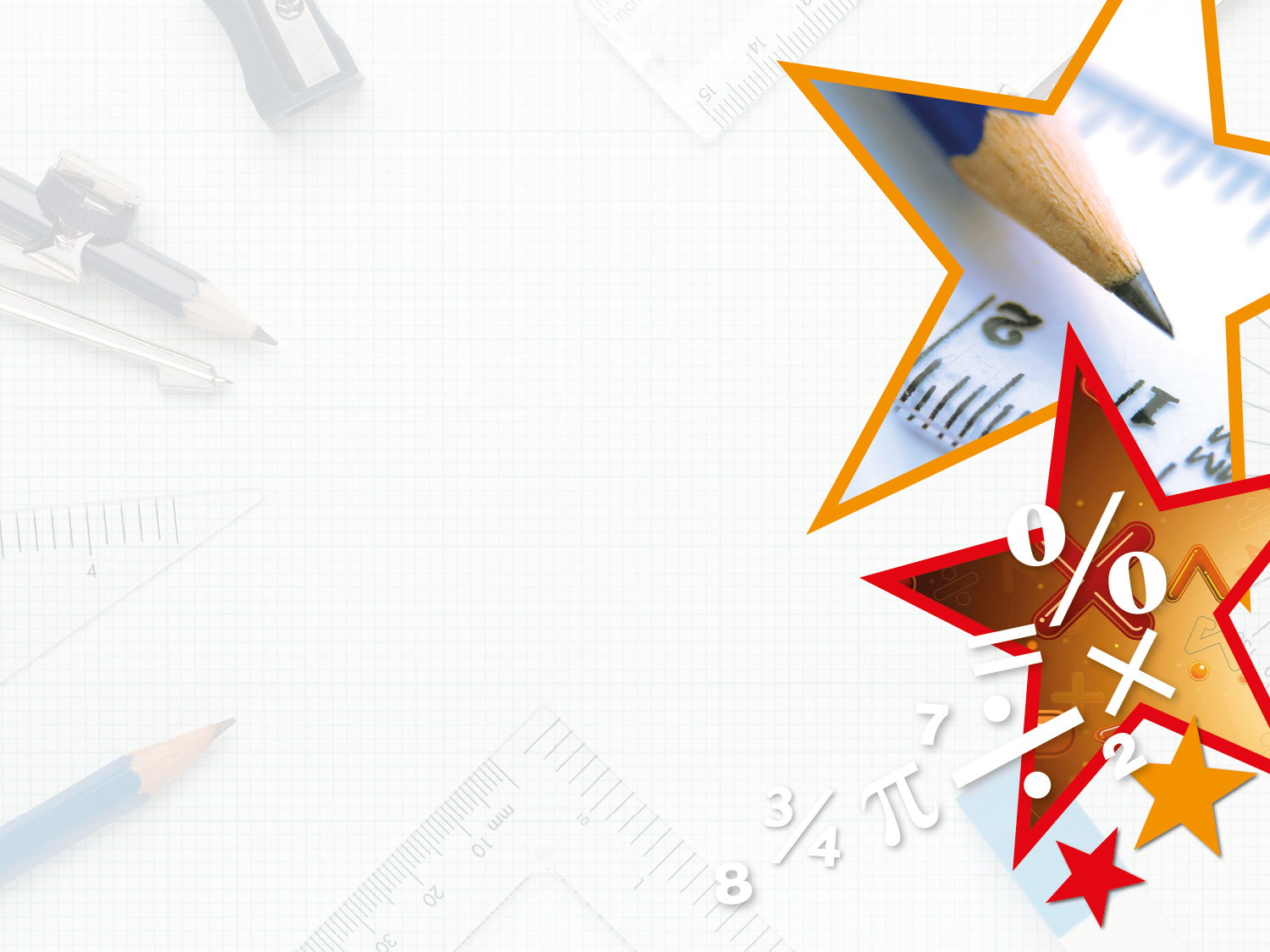 Introduction

Match the image or words to the fraction. 
Which is the odd one out?
10 tenths
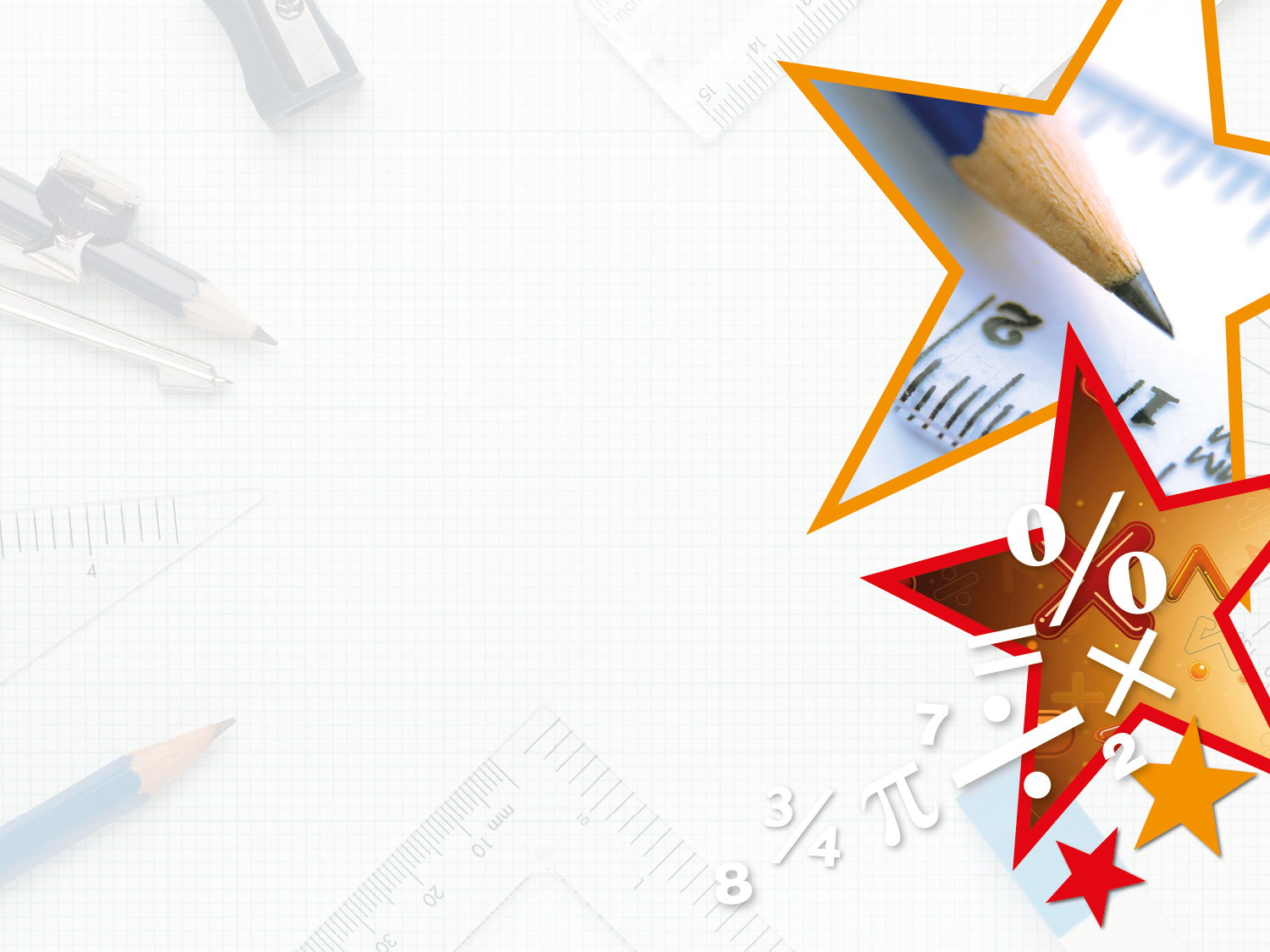 Introduction

Match the image or words to the fraction. 
Which is the odd one out?
10 tenths
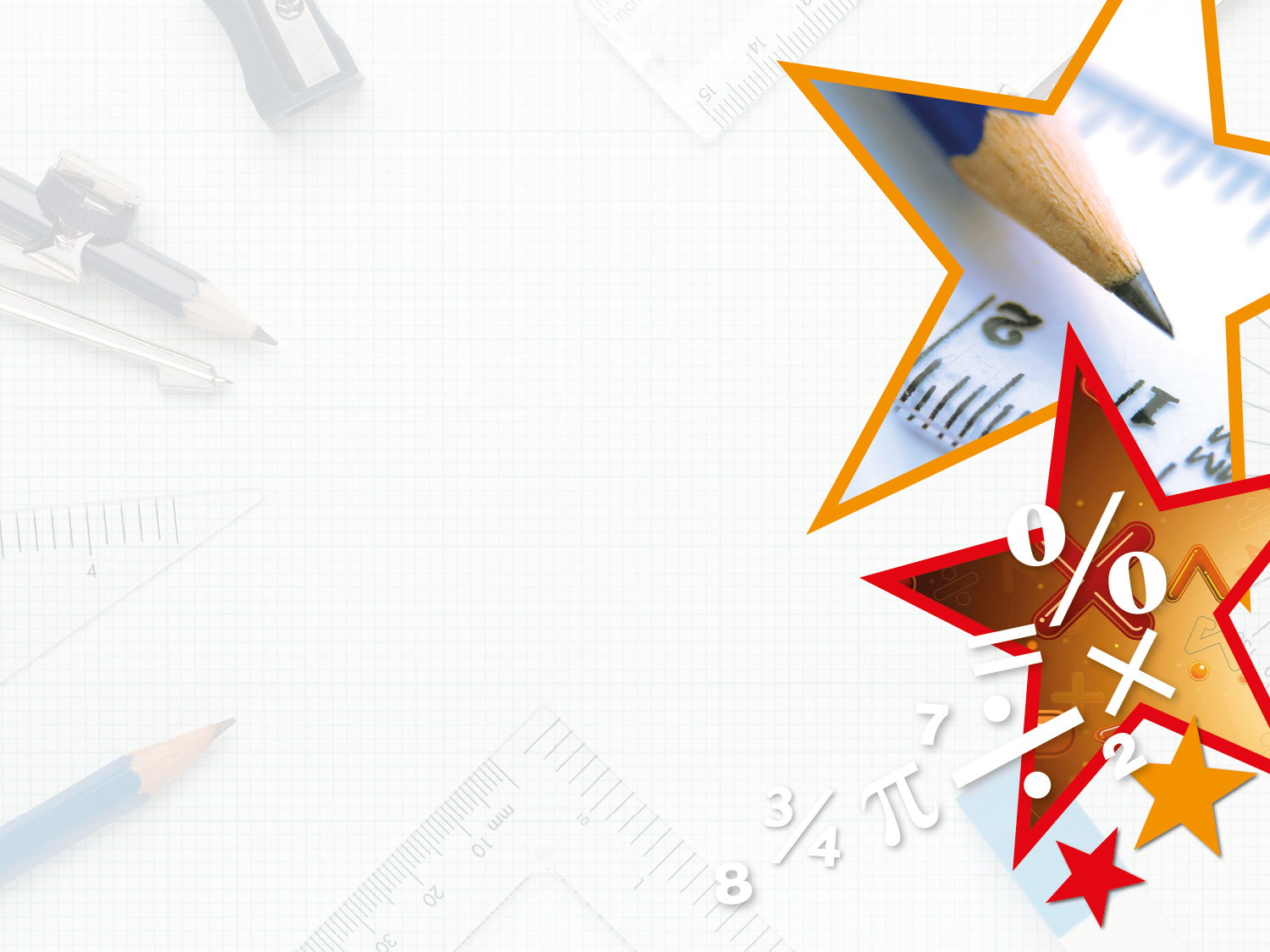 Varied Fluency 1

Sanjay is using counters to show tenths.




 





Write the next tenth in the sequence.
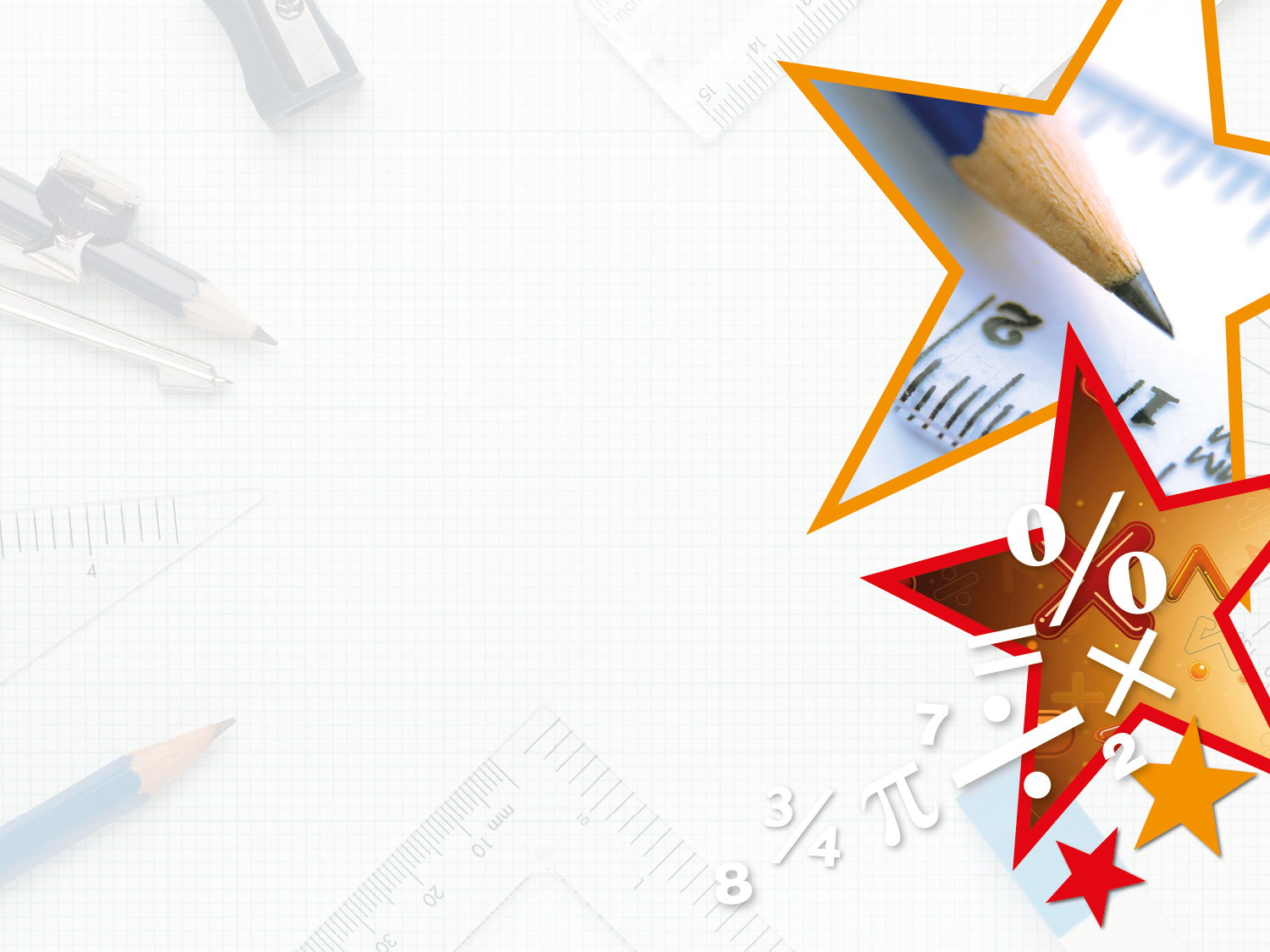 Varied Fluency 1

Sanjay is using counters to show tenths.




 





Write the next tenth in the sequence.
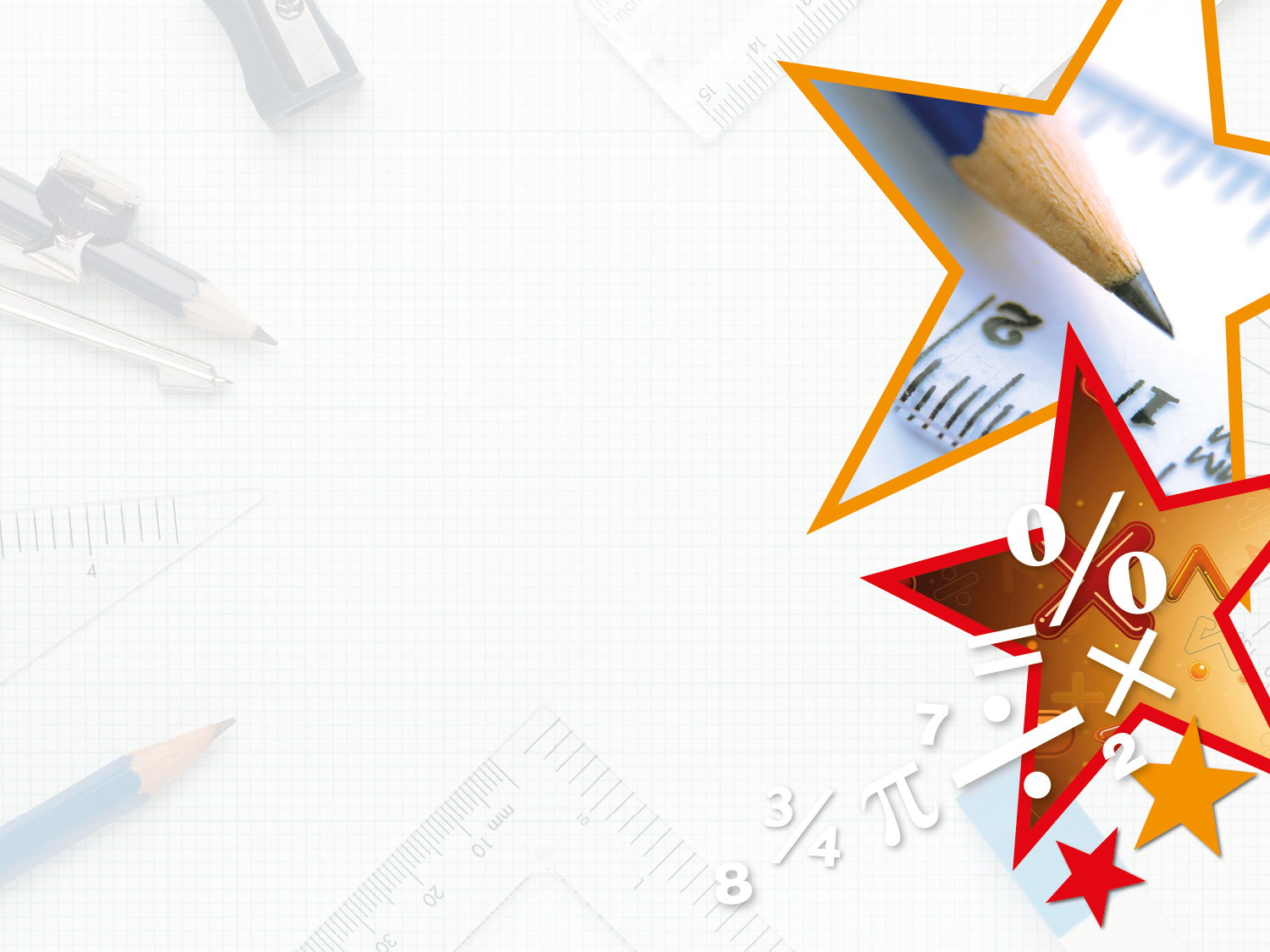 Varied Fluency 2

Write the fraction shown below. 











What will the next tenth be?
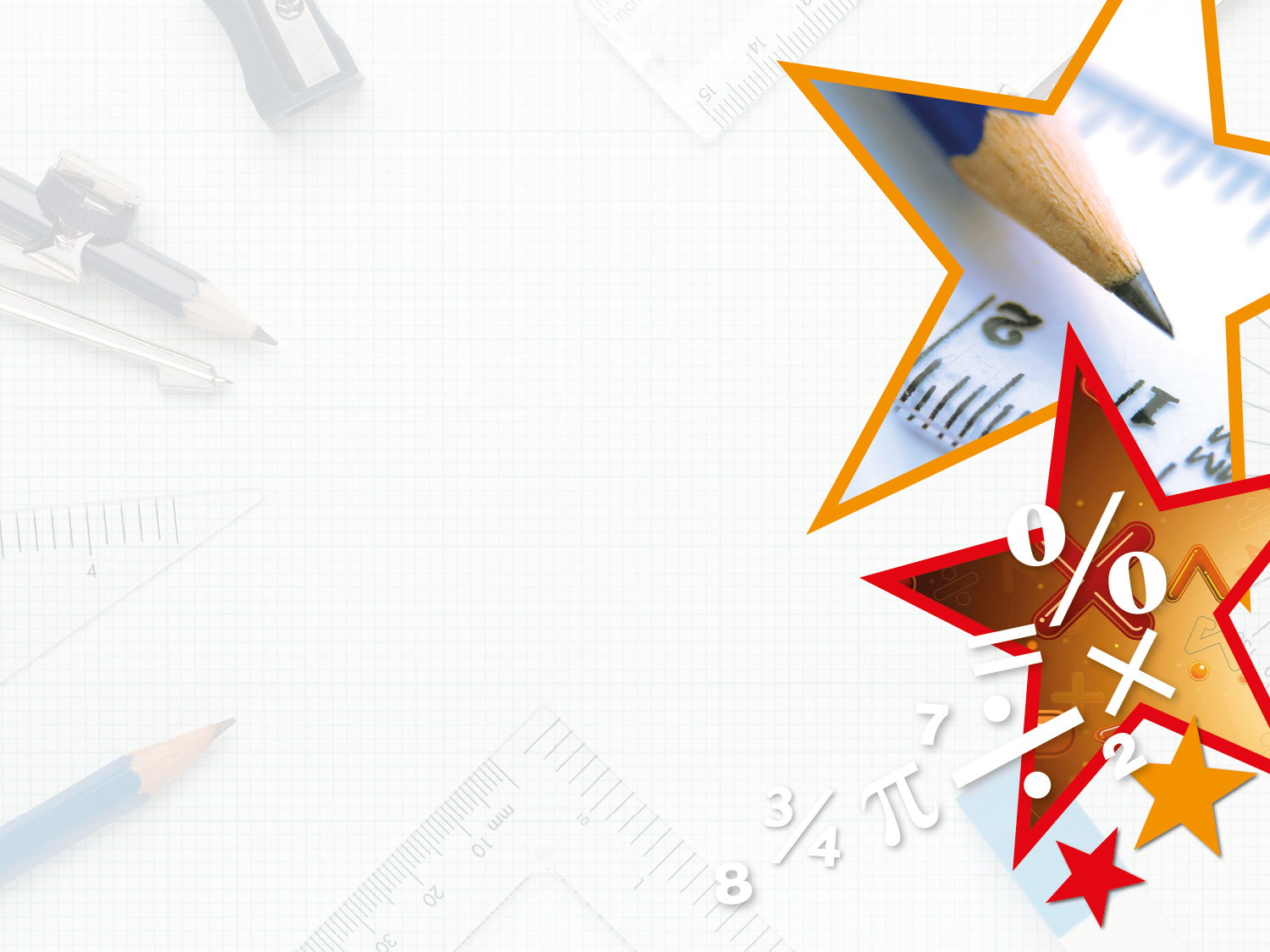 Varied Fluency 2

Write the fraction shown below. 











What will the next tenth be?
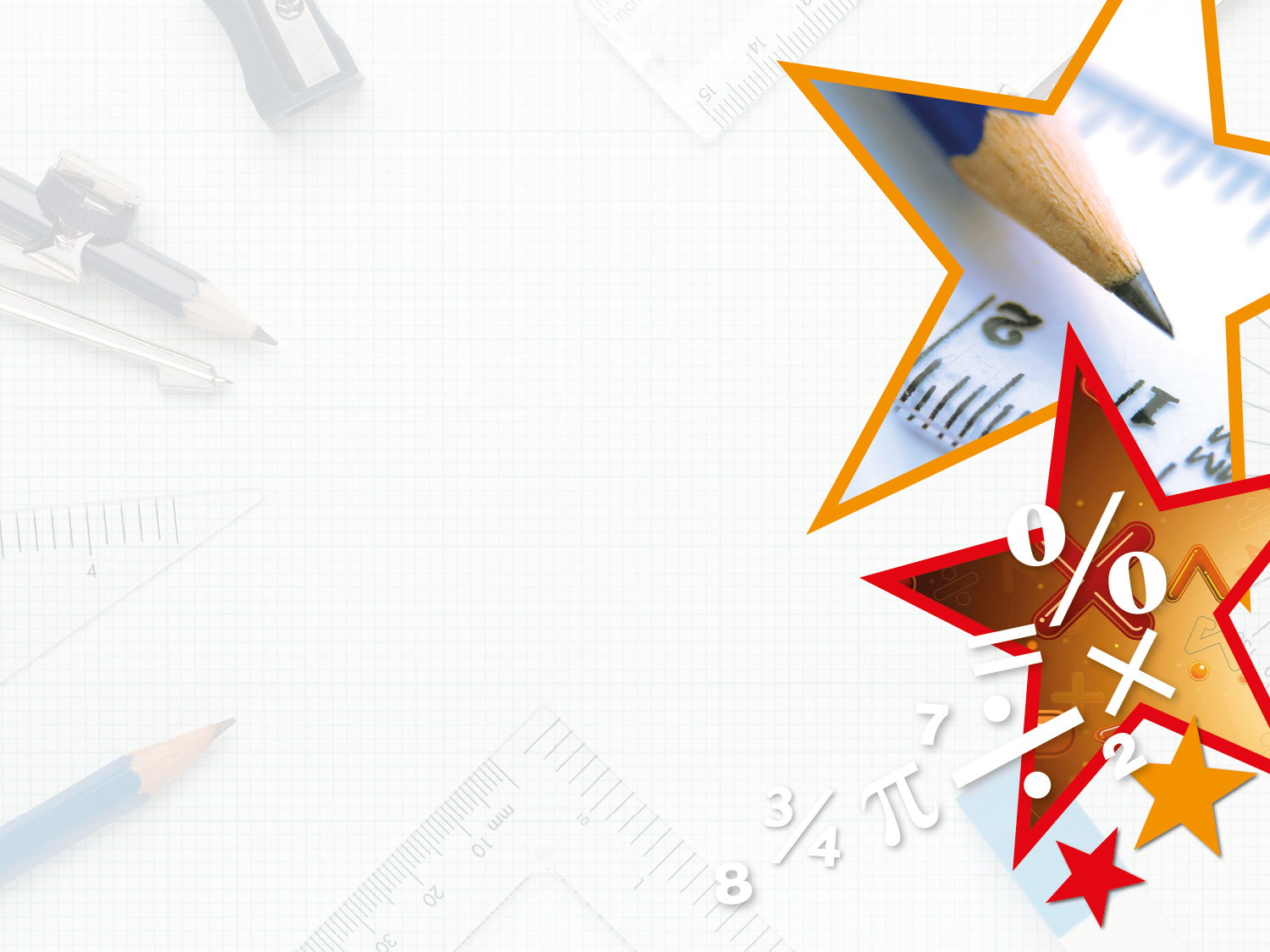 Varied Fluency 3

Count in tenths to complete the sequence. 

Use the ten frames to help you.
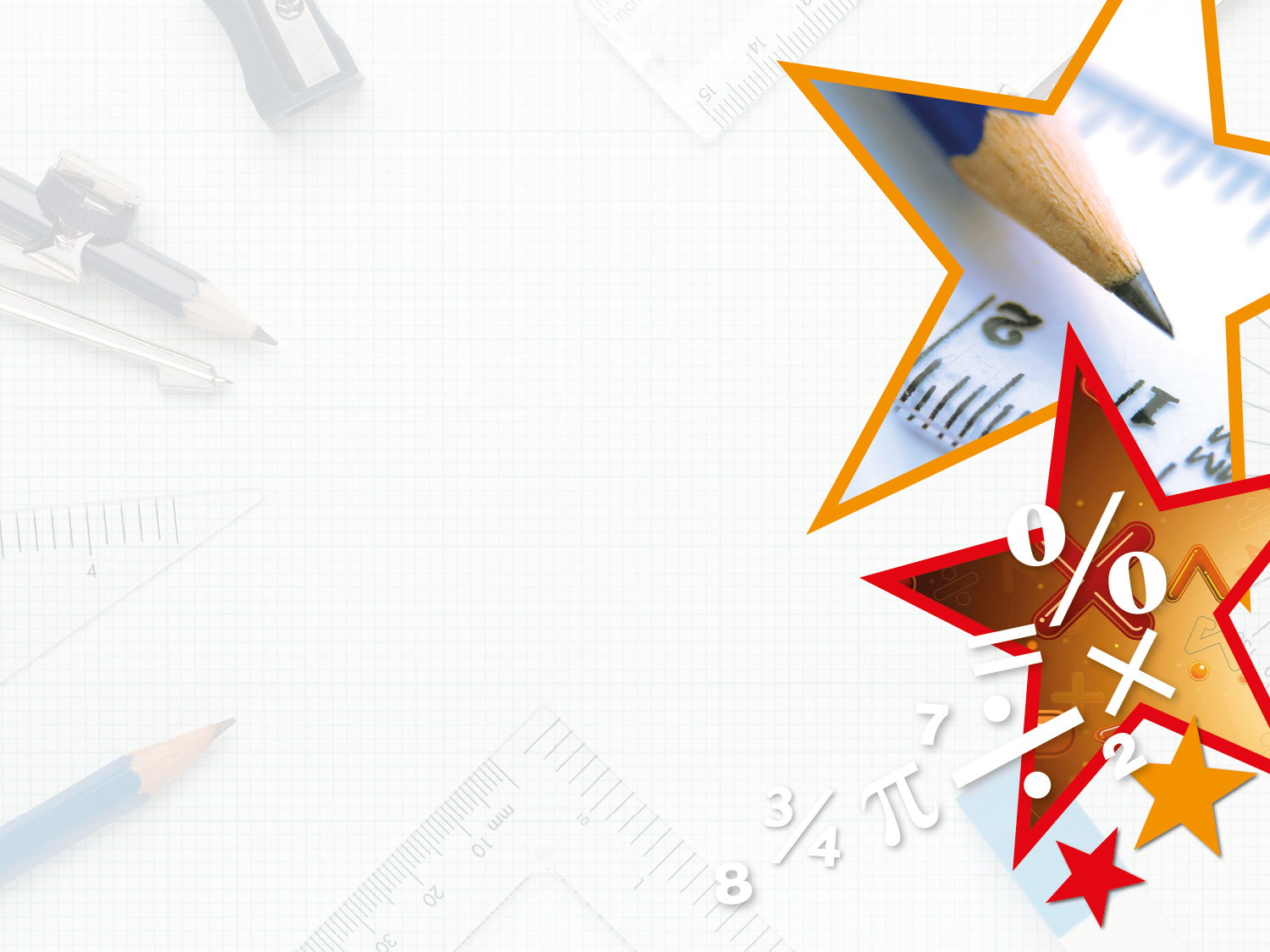 Varied Fluency 3

Count in tenths to complete the sequence. 

Use the ten frames to help you.
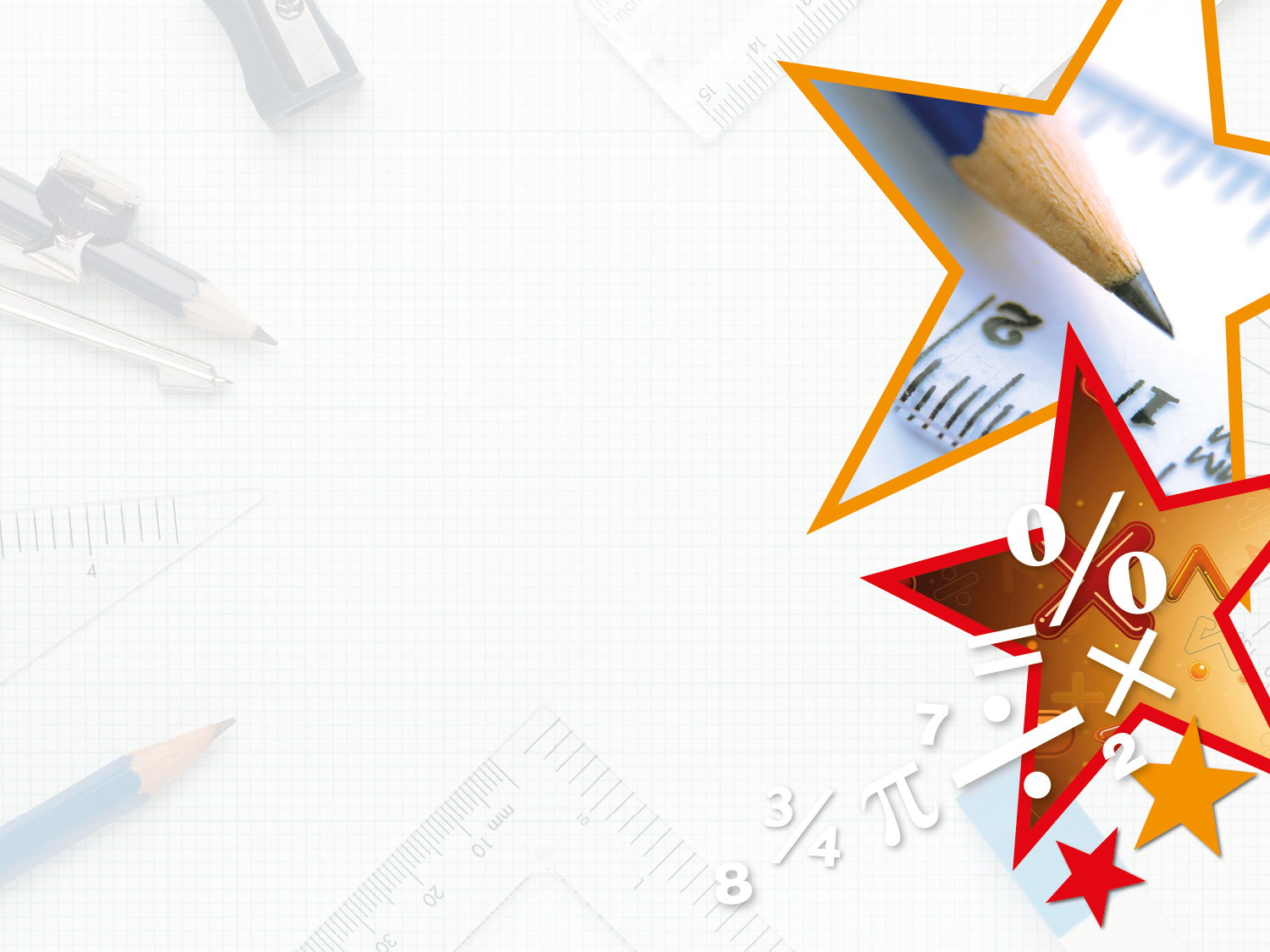 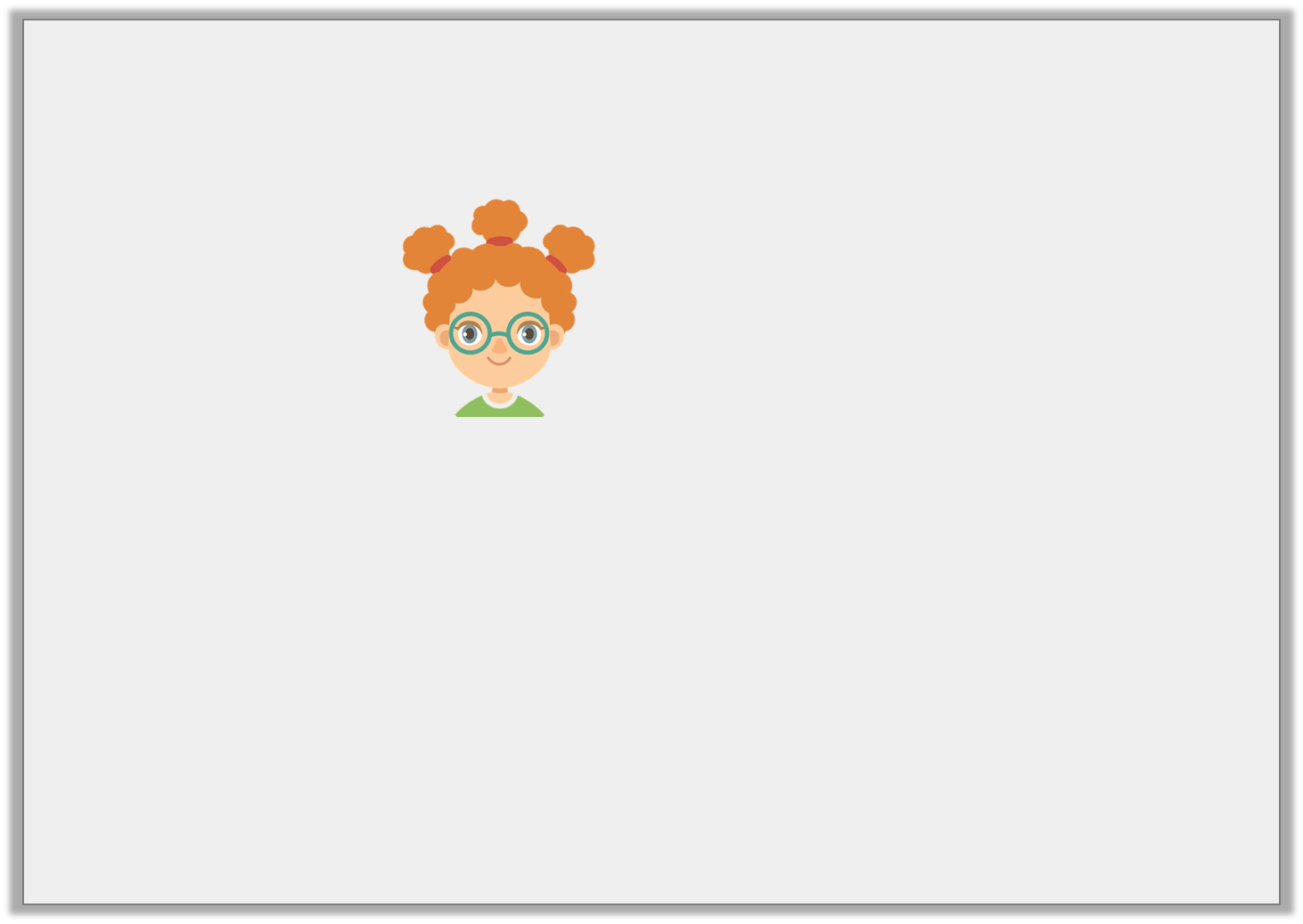 Varied Fluency 4

Georgia says, 













Is she correct?
Two tenths more than
ten tenths is        .
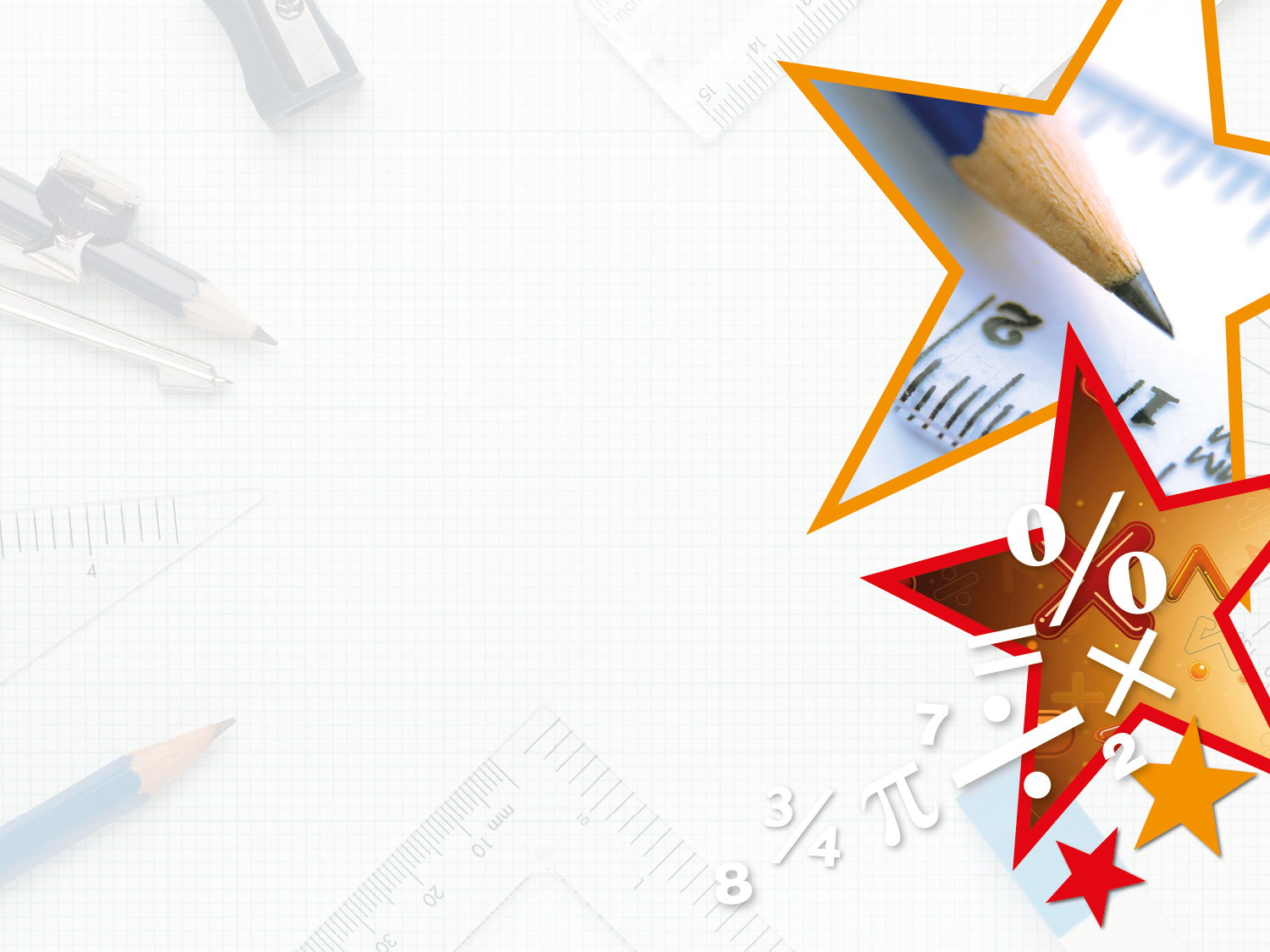 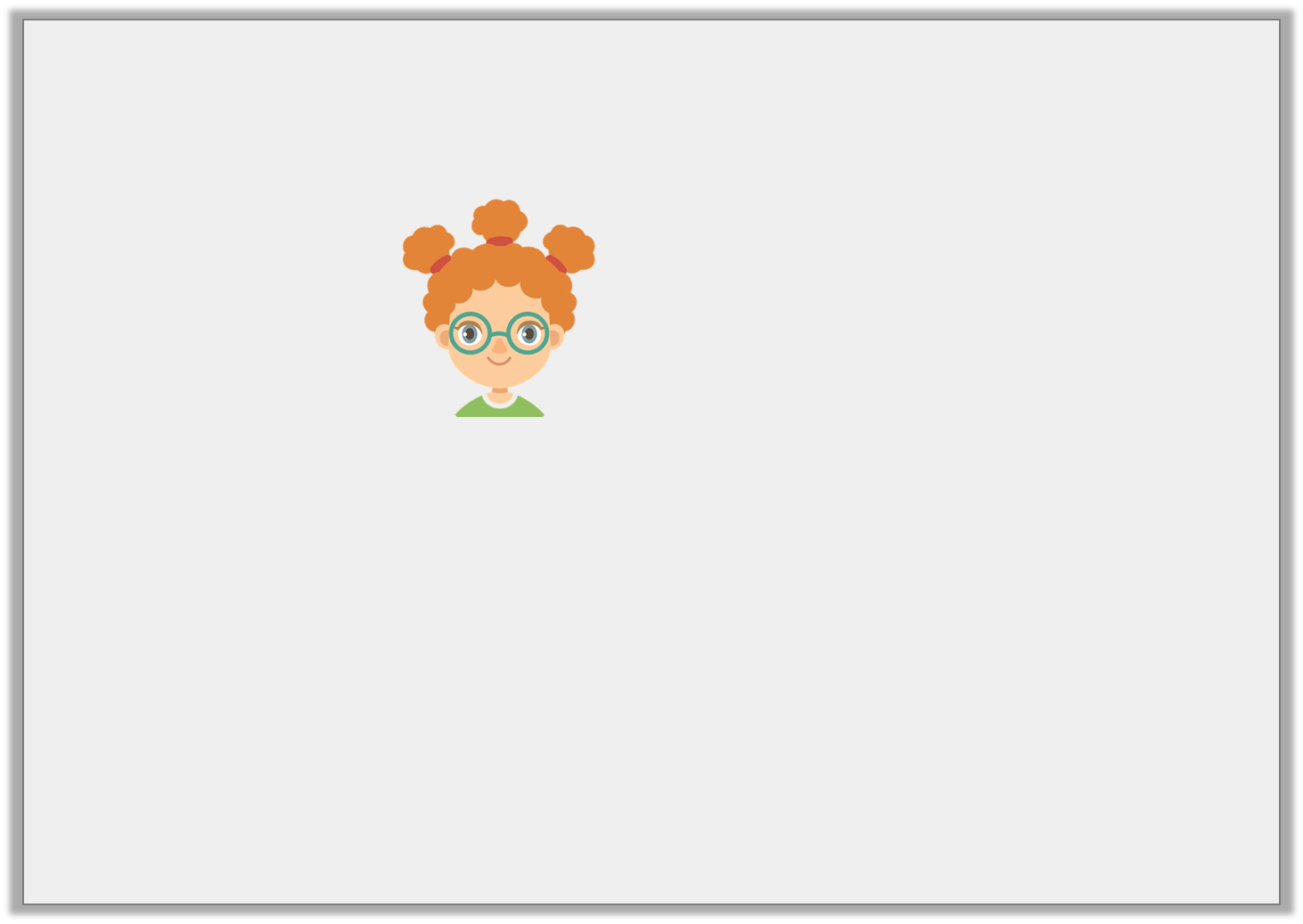 Varied Fluency 4

Georgia says, 













Is she correct?
Yes, she is correct.
Two tenths more than
ten tenths is        .
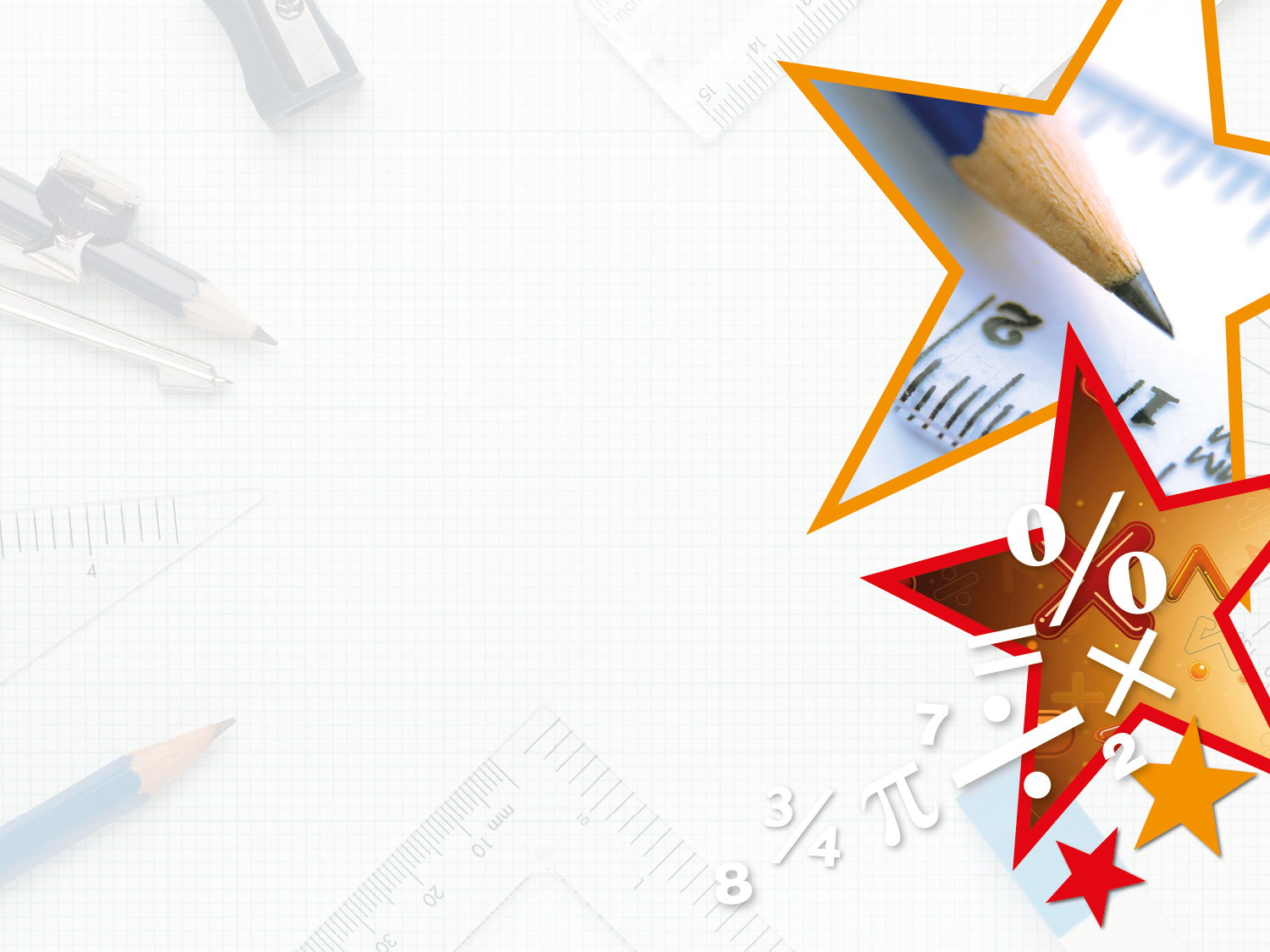 Problem Solving 1

Use the clues given to find the missing fraction.
I count backwards five tenths.
My answer is       .
What fraction did I start with?
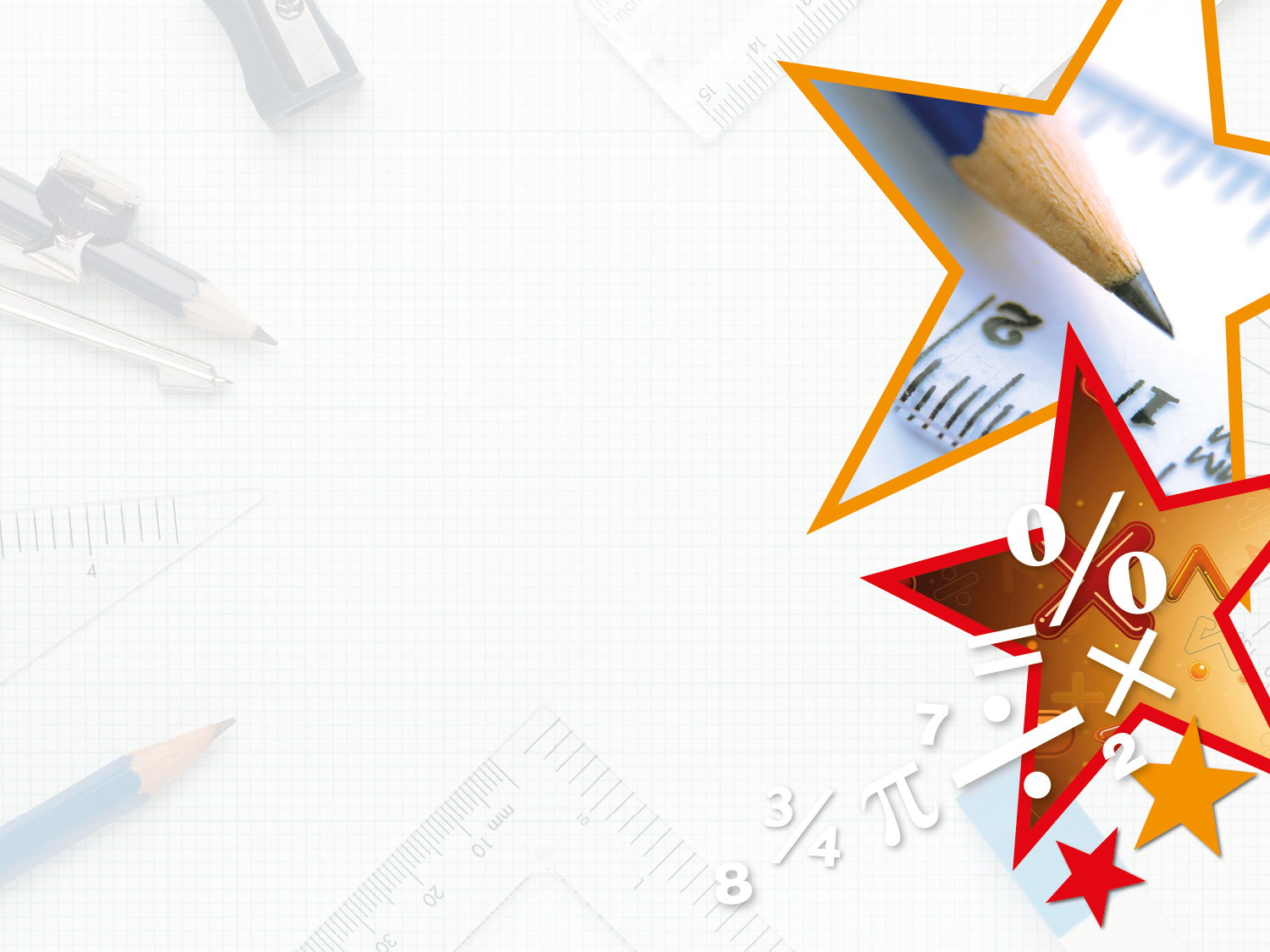 Problem Solving 1

Use the clues given to find the missing fraction.
I count backwards five tenths.
My answer is       .
What fraction did I start with?
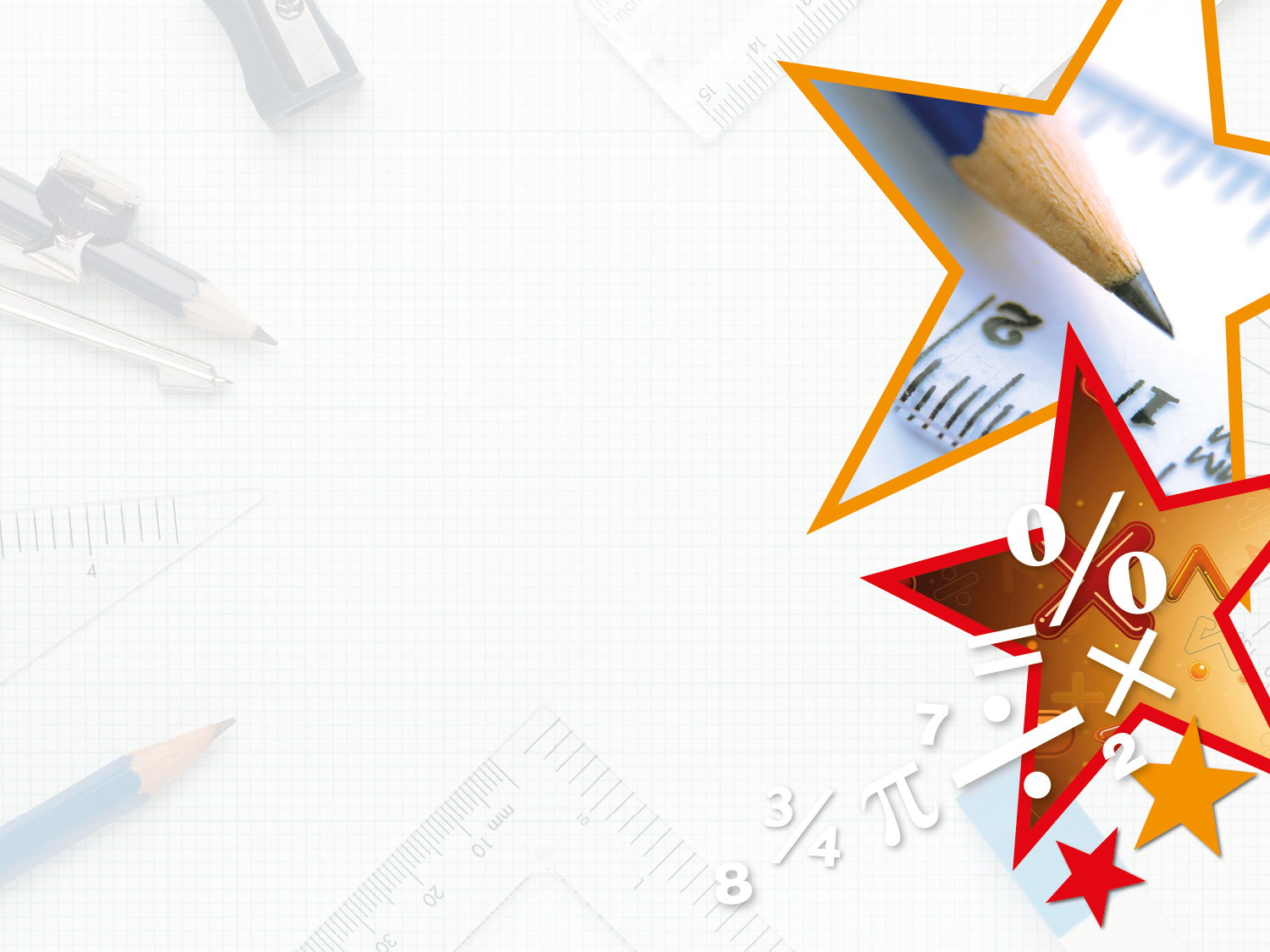 Reasoning 1

Amir is using counters to show tenths.









He thinks that if he takes away one counter, he will have four tenths altogether. 

Is he correct? Explain how you know.
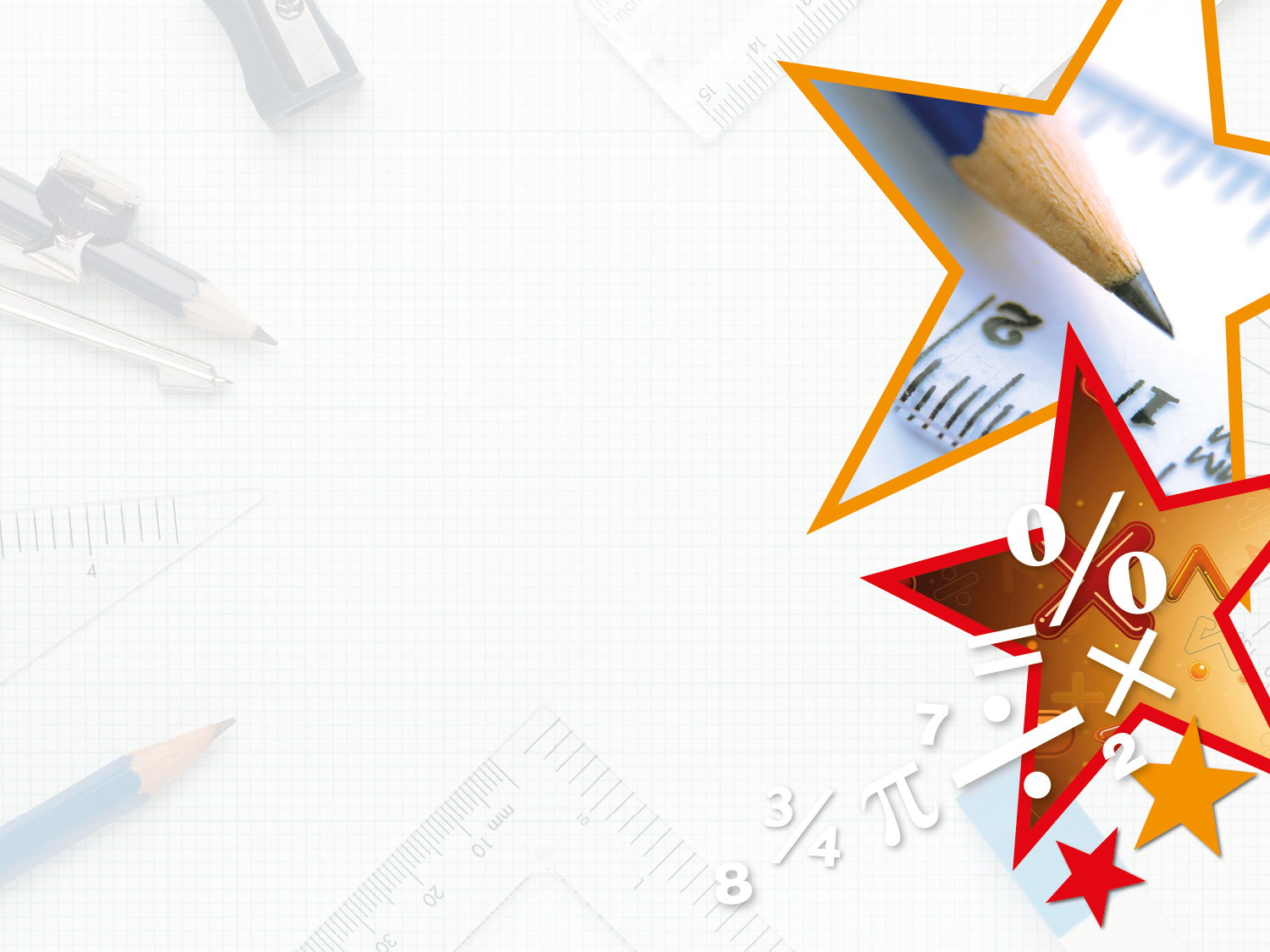 Reasoning 1

Amir is using counters to show tenths.









He thinks that if he takes away one counter, he will have four tenths altogether. 

Is he correct? Explain how you know. 

Amir is incorrect because…
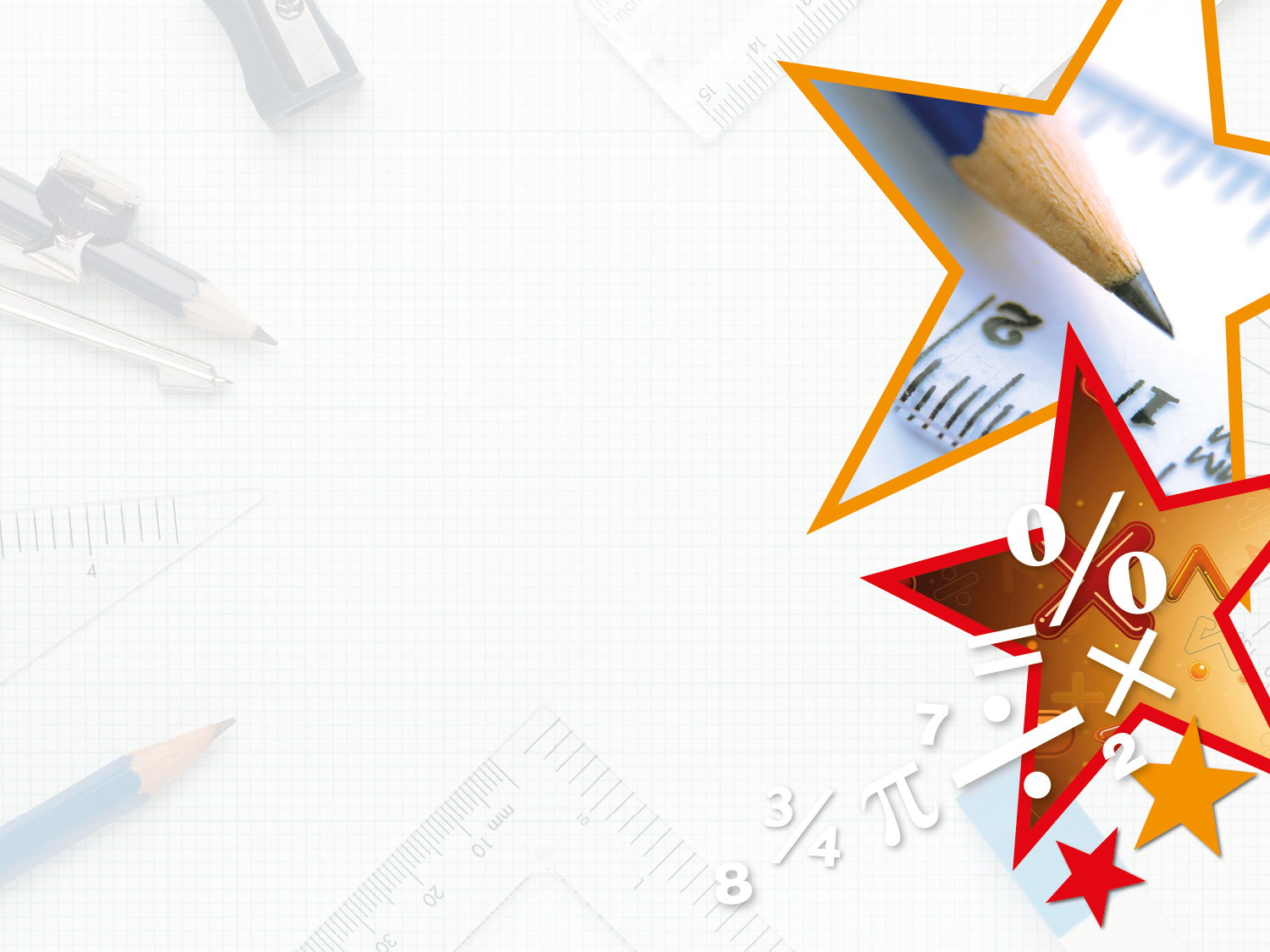 Reasoning 1

Amir is using counters to show tenths.









He thinks that if he takes away one counter, he will have four tenths altogether. 

Is he correct? Explain how you know. 

Amir is incorrect because he would need to add one counter to have four tenths. If he takes one away, he will have two tenths.
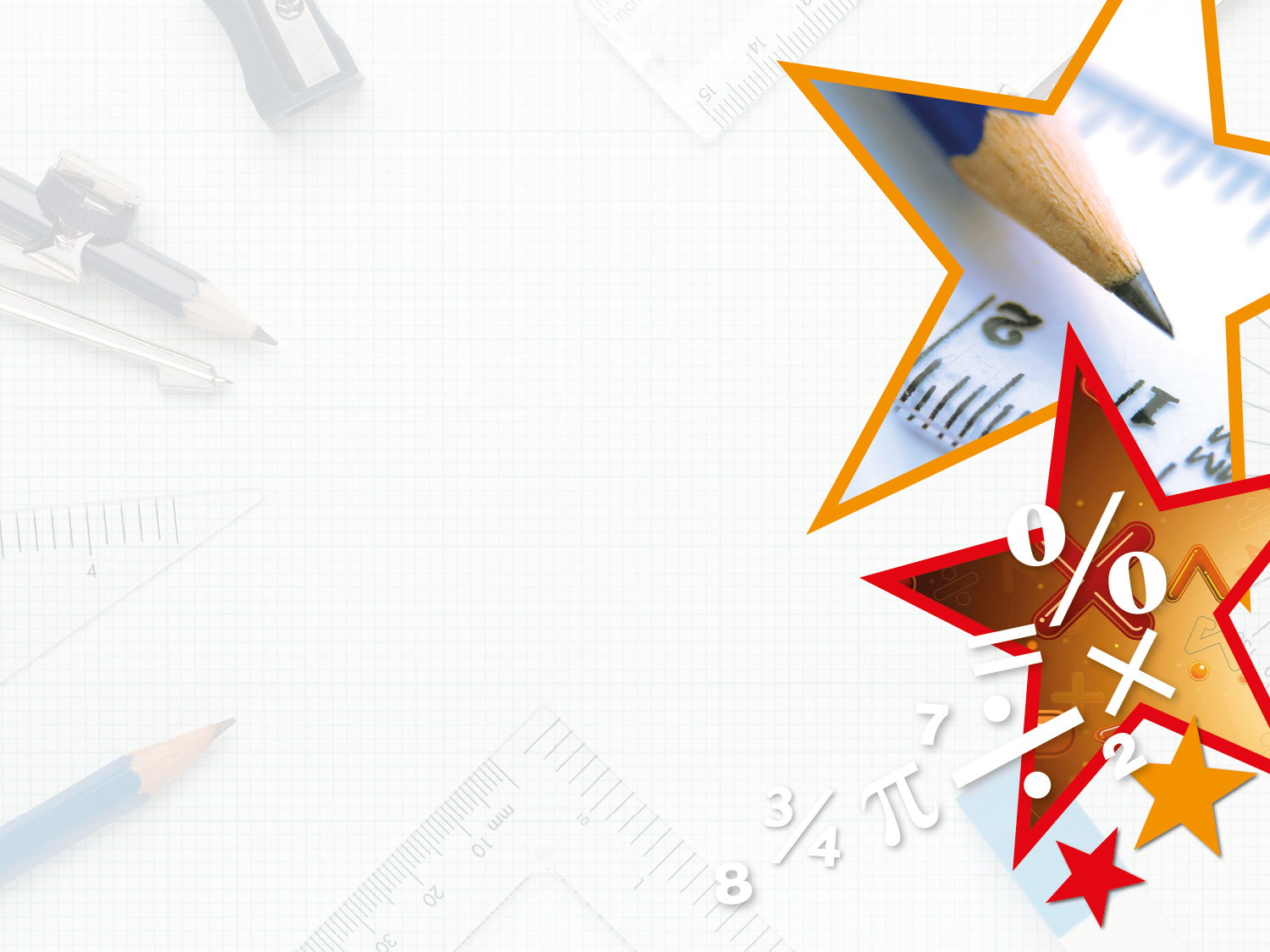 Reasoning 2

Ben and Charlie are looking at two statements. 










Which statement is true? Explain why.
A. Four tenths less than        is       .
B.        less than        is nine tenths.
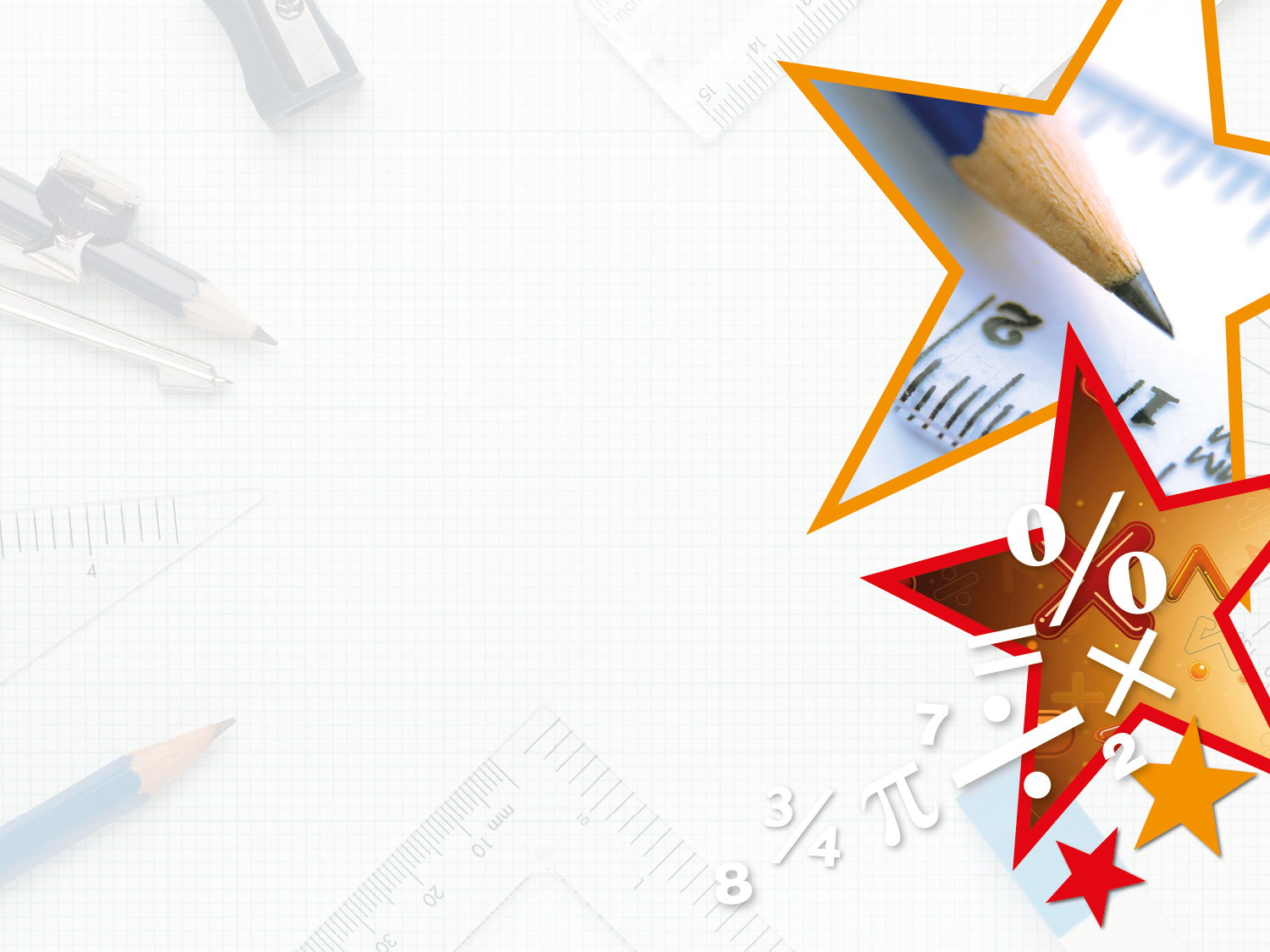 Reasoning 2

Ben and Charlie are looking at two statements. 










Which statement is true? Explain why.


Statement B is true because…
A. Four tenths less than        is       .
B.        less than        is nine tenths.
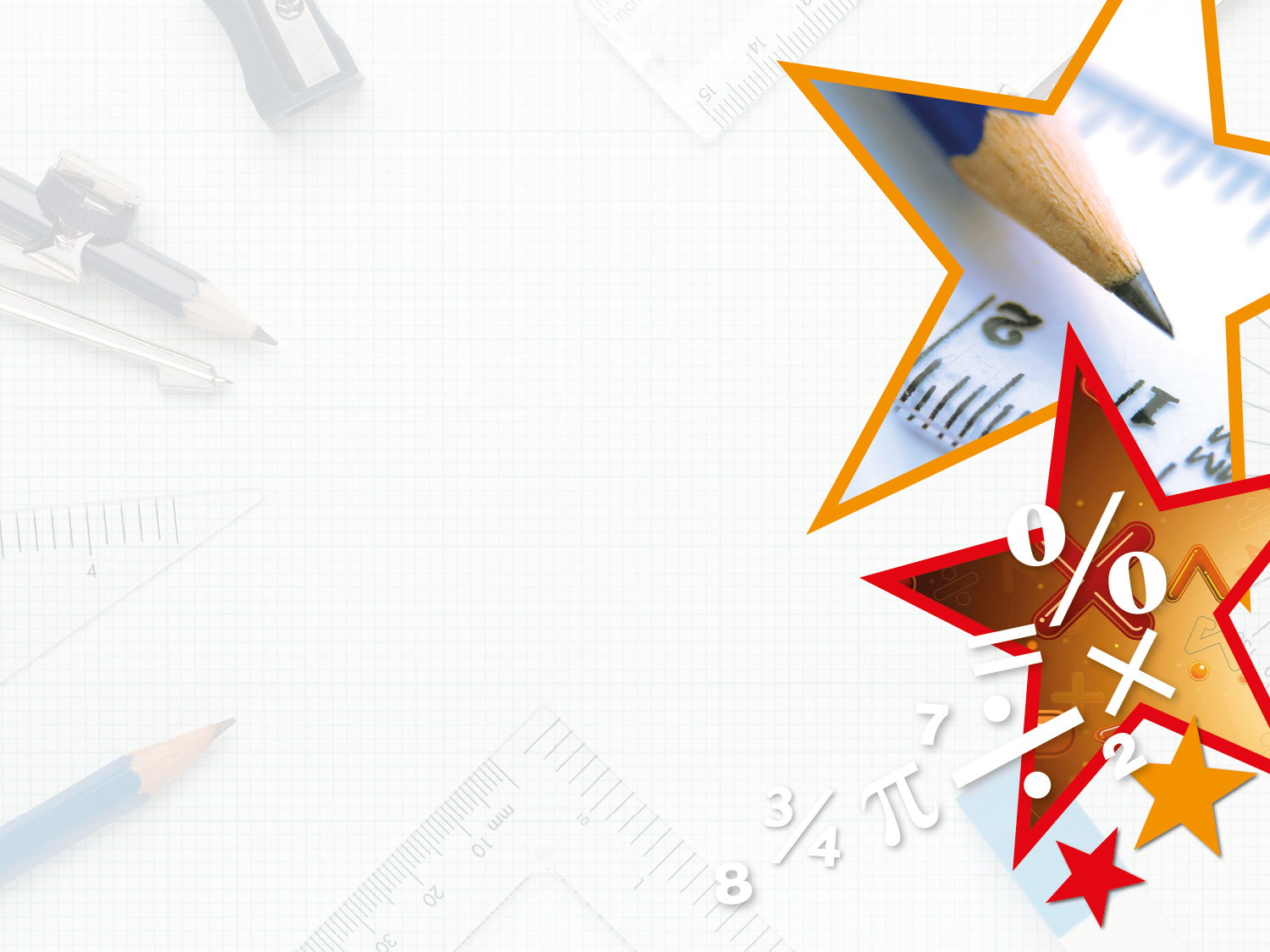 Reasoning 2

Ben and Charlie are looking at two statements. 










Which statement is true? Explain why.


Statement B is true because       is two tenths more than nine tenths.
A. Four tenths less than        is       .
B.        less than        is nine tenths.